Актуальные проблемы  спортивной психологии в свете  структуралистического подхода в психологии.
Лекция 11
Для обретения психологией научной самостоятельности важную роль сыграло создание в 1879 г. в Германии, в Лейпцигском университете, первой в мире лаборатории экспериментальной психологии. В личности В. Вундта как бы сконцентрировались объективные противоречия науки, породившие кризисную ситуацию в области знаний о человеке. Действительно, В. Вундт получил медицинское образование, сначала работал в области физиологии, а затем в области философии. Может быть, поиск путей разрешения противоречий своего собственного знания сыграл не последнюю роль в том, что психология была определена как наука о сознании человека, которое должно изучаться экспериментально. В качестве основного исследовательского метода был избран метод интроспекции, т. е. организованного по специальным правилам самонаблюдения. Цель исследования – получение данных о структуре сознания через выделение «чистых» его элементов. В короткое время была создана экспериментальная база, организован выпуск психологического журнала, было положено начало периодическим форумам психологов мира – проведению международных психологических конгрессов[2]. В вундтовском институте (в который была преобразована лаборатория) образовалась международная школа подготовки профессиональных психологов, обеспечившая возможность формирования мировой организационной структуры психологической науки. Научное направление школы
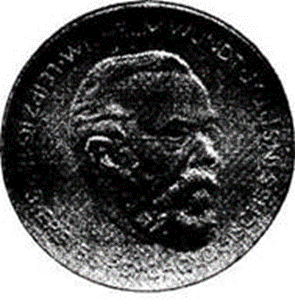 Рис. 1. Памятная медаль XXII Всемирного психологического конгресса (Лейпциг, 1980 г.) в честь 100 летия Первого психологического института им. Вильгельма Вундта
В. Вундта получило название структурализма. Оно интенсивно развивалось еще почти полвека, особенно в США (Э. Титченер).
Становление психологии активизировало научный поиск не только в направлении структурализма. Почти в тот же временной период в США развивается направление, получившее название функционализма. Начало ему было положено В. Джемсом. Основные позиции функционализма отражают движение психологической мысли не только в направлении расширения описательно объяснительных возможностей, но и возможностей решения практических задач. Об этом можно судить хотя бы по тому, что в качестве исследовательских методов использовалась не только интроспекция, но также и наблюдение, и анализ результатов деятельности. Психология определялась как наука о деятельности сознания. Сознание представляет собой неделимое динамическое целое (поток); оно связано с телесными условиями; процессы сознания обеспечивают адаптацию человека к новому; психические операции и телесная активность обеспечивают связь с внешней средой в качестве инструмента удовлетворения потребностей; сохранение жизненного опыта и его оценка необходимы для саморегулирования поведения.
Структурная психология Э.Титченера.
 Эдвард Титченер (1867-1927): развитие идей Вундта в США, Корнелльский университет, начало экспериментальной психологии в США.
Разделял вундтовское понимание предмета психологии какнауки о непосредственном опыте. Разделял теоретические постулаты ассоцианизма, поэтому свою задачу он видел в изучении структуры ассоциации и связей, ее образующих. Путь к этому - в усовершенствовании метода интроспекции, который можно сочетать с экспериментальным исследованием простых психических актов.
Свою психологию назвал структурной, противопоставляя ее функционализму. Считал, что психология должна изучатьструктуру – совокупность отдельных, далее не дробимых элементов, совершенно простых по своей природе. Изучениесознания в терминах элементов и их связи с нервным субстратом. А не функциональных отношений!
Цели структурной психологии:
- анализ конкретного душевного состояния и его разложения на части;
- определить принципы и закономерности их соединения;
- связать эти закономерности с физиологической организацией.
Метод: аналитическая интроспекция.
Под сознанием понимает «экзистенциальный термин», т.е. психическую реальность, которую не следует отождествлять с данными традиционной интроспекции. Термин структурная психология часто заменял на экзистенциальная психология, подчеркивая отличие научных данных о сознании от житейских или данных, полученных в других дисциплинах (например, в физиологии). У него была тренировка испытуемых. Нет индивидуальных различий. Можно распространять полученные выводы и на тех, кто не способен к интроспекции (дети, звери, психи). Не поддерживал идею индивидуальной дифференциальной психологии. Аналитическая интроспекция дает материал о собственно психологических фактах; из интроспективного отчета Титченер требовал исключить все, что имеет отношение к физической природе стимула, к значению, поскольку эти моменты не открываются в самонаблюдении. Оставить в самоотчете исключительно «чистое содержание сознания», только оно может быть воспринято интроспективно. В интроспективном отчете испытуемый не должен подменять психические явления тем предметом, который вызывает эти явления, т. е. не совершать «ошибки стимула». Например, вместо того чтобы сказать «дорога неровная», психолог должен говорить «давление на подошвы моих ног становится все более неодинаковым», т. е. называть только свои непосредственные ощущения.
Требования к самонаблюдению:
исключить внешние влияния, создать хорошие условия
внимательно следить за ходом сознания
пытаться выразить явления сознания словами
не отвлекаться и внутренне проникнуться задачей
В качестве первичных элементов сознания выделяет:
- ощущения: обладают качеством, интенсивностью, отчетливостью и длительностью. Являются элементами восприятия (составил список элементарных ощущений, включавший более 44 тысяч сенсорных качеств, большинство из которых были зрительными и слуховыми).
- образы: следы прежних ощущений, меньшая отчетливость. Являются элементами памяти и воображения.
- чувства: обладают качеством, интенсивностью, длительность. Являются элементами душевных движений.
Задача психологии: описать эти элементы с использованием эксперимента (который уточняет данные самонаблюдения); объяснить их с физиологической точки зрения; показать как они сгруппированы и распределены, образуя различные сложные процессы. По Титченеру даже внимание и мышление имеют сенсорную природу и не содержат никакого иного элементарного процесса. Спорил с вюрбургцами по поводу без Образного мышления. Противопоставил им «контекстную теорию значения». В Вюрцбурге разделяли образ и значение, а по Титченеру значение – также разновидность чувственно-образного опыта. Просто значительная часть сенсорных элементов покидает сознание, и остается лишь сенсорная сердцевина – она же эквивалент их безОбразной мысли (правильное суждение о различии или равенстве весов может быть вынесено и при отсутствии в сознании умственных образов, установка), ощущается лишь его интроспекцией.
Подход Титченера – это концентрат интроспективной психологии. Ограничение сферы осознанного, изучение замкнутого в себе сознания. Непосредственность познания психического.
На рубеже XIX и XX вв. структурализм был самой распространенной и значительной психологической школой в США. Реакцией на этот подход был функционализм. Полемизируя с функционалистами, Титченер доказывал, что только изучив структуру сознания можно заняться вопросом о том, как оно работает. Следуя такой установке, он отвергал приложение данных психологии к любой сфере практики, так как считал ее фундаментальной, а не прикладной наукой.
Поскольку функционализм в 10-е годы XX в. стал господствующим направлением в американской психологии, Титченер противопоставил свою школу всем другим школам и направлениям.
Критика:
-  критиковали метод интроспекции;
-  обвиняли в искусственности и стерильности подхода к разбиению сознательных процессов на отдельные элементы;
-  определение психологии;
-  узкая сфера применения психологии.
Работая со спортсменами использование техник структурализма позволяет разрешать многие проблемные стороны их жизнедеятельности, как в сфере деятельности, так и в личной жизни, стимулируя осознание и новый вариант осмысления проблемы, стимулирующей позитивные изменения